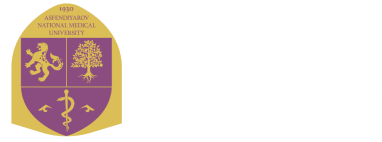 Учебно-методическое объединение по направлению подготовки – Здравоохранение на базе КазНМУ им. С.Д.Асфендиярова
Ответы на обращения физических и юридических лиц по вопросам подготовки кадров здравоохранения«о признании документов об окончании интернатуры  с присвоением квалификации врач специалист»
докладчик 
руководитель координации деятельности УМО 
Сыдыкова С.И.
Заседание УМО по направлению подготовки здравоохранение, 23 апреля 2024
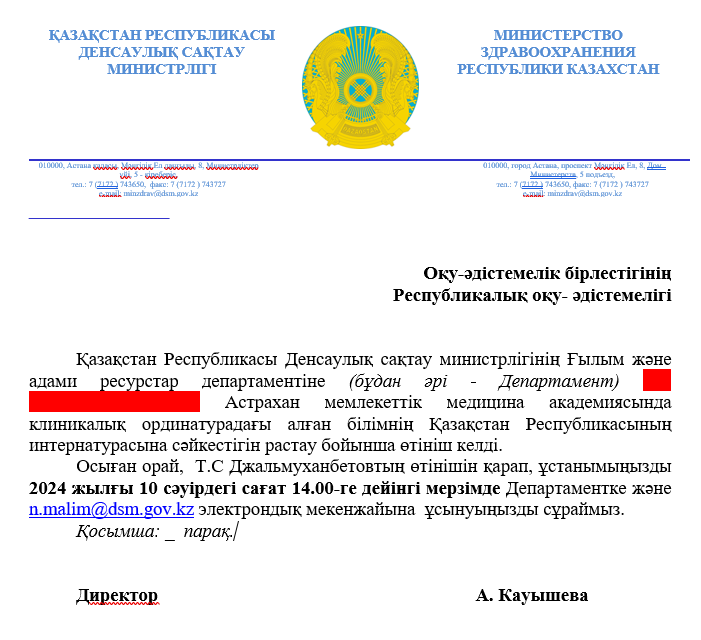 Врач, профессиональный стаж по акушерству и гинекологии - 27 лет.

Представлены документы: 
диплом специалитета Астраханской гос. медицинской академии ( 6 лет, 1996)
сертификат о сдаче квалификационного экзамена по специальности «Акушерство и гинекология» (1997)
архивная справка об обучении в интернатуре

Причина обращения: Для получения сертификата специалиста по акушерству и гинекологии необходим документ о признании интернатуры. Квалификация заявителя «Врач акушер-гинеколог» после прохождения интернатуры не признается.
Установка эквивалентности (соответствия) документов о профессиональном образовании
Заключение:
Документы, представленные заявителем о присвоении квалификации врача по специальности "Акушерство и гинекология" в рамках образовательной программы "Лечебное дело" (продолжительность обучения 6 специалитета и 1 год интернатуры), рекомендуются признать эквивалентными базовому медицинскому образованию в рамках бакалавриата по программе "Общая медицина" и интернатуре (продолжительность обучения 5+2) с последующим присвоением квалификации врача по специальности "Акушерство и гинекология" в Республике Казахстан для работы в амбулаторно-поликлинических организаций и организациях, расположенных в сельских населенных пунктах, в том числе в районных центрах, а также поселках городского типа.
Выводы:
Документы  заявителя о присвоении квалификации «Врач акушер-гинеколог» после прохождения интернатуры не признаются. 
Возможные причины: 
Не представлен документ об окончании интернатуры.
В Казахстане в интернатуре подготовка врачей акушер-гинекологов с 2021 года не ведется
Рекомендации:
Для признания квалификации «Врач-специалист» после интернатуры рассматривать документ о высшем образовании и документы о прохождении интернатуры в совокупности.
Признавать документы о квалификации «Врач-специалист» после интернатуры в соответствии с приказом Министра здравоохранения Республики Казахстан от 30 ноября 2020 года № ҚР ДСМ-218/2020 «Об утверждении перечня специальностей и специализаций, подлежащих сертификации специалистов в области здравоохранения».
Основание:

Закон Республики Казахстан от 27 июля 2007 года № 319-III «Об образовании» https://adilet.zan.kz/rus/docs/Z070000319_#z0 
«интернатура – форма подготовки обучающихся по клиническим специальностям в рамках базового высшего медицинского образования для получения допуска к клинической практике»

ОРК, стр 111, таблица 4.5 https://atameken.kz/uploads/content/files/%D0%9E%D0%A0%D0%9A%20%D0%97%D0%B4%D1%80%D0%B0%D0%B2%D0%BE%D0%BE%D1%85%D1%80%D0%B0%D0%BD%D0%B5%D0%BD%D0%B8%D0%B5.pdf  
Базовое медицинское образование включает: высшее образование /бакалавриат + интернатура.

Приказ Министра науки и высшего образования Республики Казахстан от 10 февраля 2023 года № 47 «Об утверждении видов документов о высшем и (или) послевузовском образовании, формы документов о высшем и (или) послевузовском образовании государственного образца и правил их учета и выдачи, основных требований к содержанию документов о высшем и (или) послевузовском образовании собственного образца и правил их учета и выдачи» https://adilet.zan.kz/rus/docs/V2300031894#z30  
Свидетельство об окончании интернатуры без диплома № недействительно.
Из  приведенных документов  следует, что документ об окончании интернатуры рассматривается вместе с документом об окончании высшего медицинского образования (бакалавриат, специалитет).
Основание:

Приказ Министра здравоохранения Республики Казахстан от 30 ноября 2020 года № ҚР ДСМ-218/2020 «Об утверждении перечня специальностей и специализаций, подлежащих сертификации специалистов в области здравоохранения» https://adilet.zan.kz/rus/docs/V2000021699 
Глава 6. Специальности и специализаций работников с высшим медицинским образованием

предусмотрены специальности для получения сертификата специалиста:
* к обучению на сертификационном курсе допускаются выпускники интернатуры, со стажем работы 5 лет и более.
Основание:
Приказ Министра здравоохранения Республики Казахстан от 30 ноября 2020 года № ҚР ДСМ-218/2020 «Об утверждении перечня специальностей и специализаций, подлежащих сертификации специалистов в области здравоохранения» https://adilet.zan.kz/rus/docs/V2000021699
Глава 7. Межпрофильная специализация
* К обучению на сертификационном курсе для межпрофильной специализации допускаются работники с высшим медицинским образованием, за исключением выпускников интернатуры после 2014 года без обучения в резидентуре.
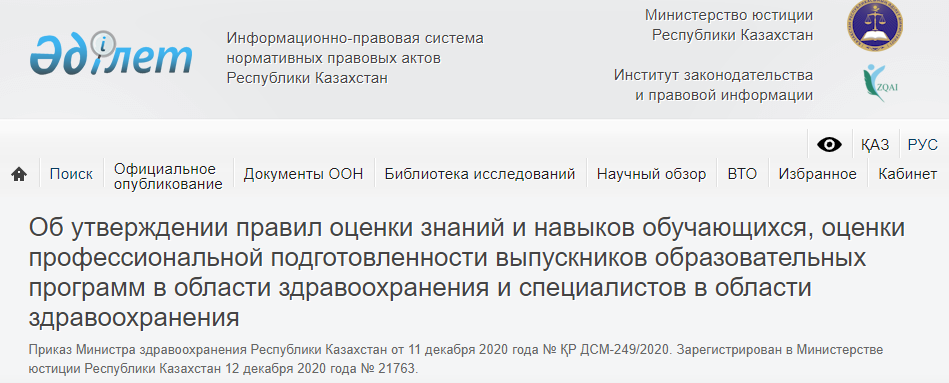 Правила оценки профессиональной подготовленности специалистов в области здравоохранения
Глава 2. Порядок организации и проведения оценки профессиональной подготовленности специалистов в области здравоохранения
      7. Оценке подлежат медицинские и фармацевтические работники, специалисты санитарно-эпидемиологической службы со средним (техническим и профессиональным), послесредним, высшим и послевузовским медицинским, фармацевтическим образованием, в сфере санитарно-эпидемиологического благополучия населения:
      1) имеющие перерыв в профессиональной деятельности по специальности более трех лет;
      2) по решению комиссии о ненадлежащем исполнении в случае медицинского инцидента;
      3) прошедшие сертификационный курс;
      4) иностранные специалисты, не имеющие разрешительных документов и лицензионных и (или) сертификационных экзаменов, признаваемых на территории Республики Казахстан;
      5) лица, получившие образование и обучение за пределами Республики Казахстан, за исключением выпускников международной стипендии "Болашак", организаций образования стран, подписавших международные договоры (соглашения), освобождающие от признания, и (или) организаций высшего и (или) послевузовского образования, входящими в три международных академических рейтинга и в число первых 250 (двухсот пятидесяти) позиций двух и более из них, утвержденных уполномоченным органом в области образования.
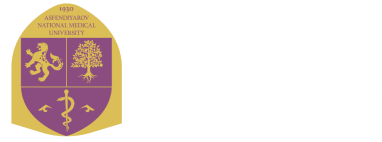 Учебно-методическое объединение по направлению подготовки – Здравоохранение на базе КазНМУ им. С.Д.Асфендиярова
ПРОЕКТ РЕШЕНИЯ
Для признания квалификации «Врач-специалист» после интернатуры рассматривать документ о высшем образовании и документы о прохождении интернатуры в совокупности.
Рекомендовать к признанию документы о квалификации «Врач-специалист» после интернатуры в соответствии с приказом Министра здравоохранения Республики Казахстан от 30 ноября 2020 года № ҚР ДСМ-218/2020 «Об утверждении перечня специальностей и специализаций, подлежащих сертификации специалистов в области здравоохранения».
Информировать заявителей получивших квалификацию «Врач-специалист» после интернатуры об оценке профессиональной подготовленности (приказ МЗ РК от 11 декабря 2020 года № ҚР ДСМ-249/2020), о возможности пройти сертификационный курс для выравнивания компетенций с выпускниками резидентуры или межпрофильной специализации (приказ МЗ РК от 30 ноября 2020 года № ҚР ДСМ-218/2020 ).
Заседание УМО по направлению подготовки здравоохранение, 24 апреля 2024